Sağlam Erişkin Bakımı
Arş.Gör.Dr. Rahman KURİ
19/04/2016
Sunum Planı
Amaç
Hedefler
Tanım/Tarihçe
PSM
Hikaye alma
Kapsamlı fizik muayene
Tarama testleri
Danışmanlık
Sağlık eğitimi
Kemoprofilaksi
Özet/Tablo
Amaç
Sağlıklı bireylerin bakımında periyodik sağlık muayenesi kavramı hakkında bilgi vermek.
Hedefler
Periyodik sağlık muayenesi tanımını yapabilmek.
Birincil, ikincil ve üçüncül korumayı tanımlayabilmek.
Periyodik sağlık muayenesi bileşenlerini ve öneri düzeylerini sayabilmek.
Periyodik sağlık muayenesi klavuzlarından 2 tanesini sayabilmek.
PSM Tanım
Periyodik sağlık muayeneleri;

ya bir hastalık için var olabilecek riski belirlemek 
ya da bir hastalığı erken semptomsuz döneminde tanımlayabilmek amacıyla;

Sağlıklı kişilerin;
 
tarama muayene ve testleri ile, 
danışmanlık ve sağlık eğitimi ile,
risk faktörlerine göre biçimlendirilmiş, 
kanıta dayalı yapılandırılmış, 
spesifik, 
etkin, 
uygulanabilir, 
kabul edilebilir bir izlem programı ile değerlendirilmesidir.
PSM Tarihçe
Sağlıklı kişilerin periyodik kontrolden geçirilmesi 1861’lere uzanmaktadır.

1900’ler;
İşçilere yıllık sağlık muayenesi yapılmış. 

1921’de; 
Düzenli sağlık kontrolünden geçen kişilerde mortalitenin düştüğü saptanmış ve yıllık sağlık muayenesi popülarite kazanmış.
PSM Tarihçe
1970’ler; 
Yıllık sağlık muayeneleri yeterli değil,
Muayeneler yaşa ve cinsiyete özgü, etkinliği kanıtlanmış testlere odaklanmalı.

Bu nedenlerle, yıllık sağlık muayeneleri veya “check-up”ların yerine
 
periyodik sağlık muayenesi tanımı getirilmiş.
Hastalık Öncesi
Asemptomatik Hastalık
Semptomatik Hastalık
Komplikasyonlar
Birincil Korunma
İkincil Korunma
Üçüncül Korunma
Hastalıkların Doğal Gidişi
Birincil Koruma
Risk faktörleri ya da çevre üzerine etki ederek hastalıkların gelişmesini önlemeye yönelik girişimlerdir.
 
(Hedef kitle >Sağlıklı kişiler)
Bağışıklama, Aile Planlaması, Kemoprofilaksi, Sağlık Eğitimi Hizmetleri (Danışmalık)
İkincil Koruma
Gelişmekte olan bir patolojiyi ya da mevcut risk faktörünü, hastada semptomlar ortaya çıkmadan önce ortaya çıkarmaya yönelik girişimlerdir.

(Hedef  Kitle >Asemptomatik Hastalar)
Taramalar
Üçüncül Koruma
Gelişmiş hastalıkların komplikasyonlarının önlenmesine yönelik girişimlerdir.

Hastalık tedavisinin bir parçası olduğu için periyodik sağlık muayenesi kapsamında ele alınmaz.
(Hedef kitle > Semptomatik hastalar)
Klavuzlar
Sağlık Bakanlığı; Aile Hekimliği Uygulamasında Önerilen Periyodik Sağlık Muayeneleri Ve Tarama Testleri 2015

Amerika Birleşmiş Devletler Önleyici Hizmetler Çalışma Grubu (The U.S. Preventive Services Task Force ,USPSTF)

Amerikan Aile Hekimliği Akademisi (AAFP)
PSM
Anamnez

Fizik muayene

Tarama testleri

Danışmanlık

Sağlık Eğitimi

Kemoprofilaksi
Anamnez/Özgeçmiş
Veritabanı oluşturulmalı. 

Kişiye ait riskler belirlenmeli ve bunun sonucunda
tarama yaklaşımları ve 
danışmanlık planlanmalı.
Anamnez/Soygeçmiş
Aile anamnezi > risk ?

Kanserler
meme, 
kolon, 
prostat 
over kanseri, 

Hipertansiyon, 
Diyabet, 
Hiperlipidemi, 
Ateroskleroz, 
Koroner arter hastalığı, 
Alkolizm, 
Ruhsal hastalıklar, 
Otoimmün bozukluklar, 
Multiple endokrinopatiler, 
Tüberküloz, 
Hepatit B ve diğer enfeksiyon hastalıkları sayılabilir.
Fizik Muayene
Her erişkin bireyin; 

boy, 

kilo, 

arteriyel tansiyon,

bel çevresi ölçümleri ile birlikte ayrıntılı sistemik fizik muayenesi yapılmalıdır.
Tarama
Tarama kararı;

Hastalık;
Mortalite ve morbiditesi yüksek
Prevalansı yüksek
Test;
Testin sensitivitesi ve spesifitesi yüksek
Test düşük riskli ve kabul edilebilir olmalı
Erken tanı ve tedavi etkin olmalı 
Maliyet etkin olmalı
Kanıt Düzeyi
SB Aile Hekimliği Uygulamasında Periyodik Muayene Rehberi Öneri Derecelendirme Tablosu;

Kuvvetle önerilenler (5 puan): Faydası hakkında yüksek düzeyde kanıt olanlar. Uygulanması maliyet etkin olup, bireylerin hemen hepsi tarafından kabul edilebilirdir. Aile hekimliği uygulamasında uygulanabilirliği kuvvetle önerilir.

Önerilenler (4 puan): Faydası hakkında kanıt olmasına rağmen faydanın göreceli olarak az olduğu ya da kanıtın zayıf olduğu haller. Uygulanması maliyet etkin ve bireylerin hemen hepsi tarafından kabul edilebilirdir. Aile hekimliği uygulamasında uygulanabilirliği önerilir. 

Önerilmeyenler (3 puan): Faydasının olmadığı hakkında güçlü ya da zayıf kanıt olanlar. Aile hekimliği uygulamasında uygulanabilirliği önerilmez. 

Seçenek olarak sunulanlar (2 puan): Az da olsa faydasının olduğu hakkında iyi ya da zayıf kanıt olanlar. Maliyet etkinliği bilinmeyebilir ya da bireyler uygulamanın kabul edilebilirliği hakkında hemfikir olmayabilirler. Aile hekimliği uygulamasında uygulanabilirliği teklif edilebilir. 

Hakkında yetersiz kanıt olanlar (1 puan): Var olan kanıtların ya zayıf ya da tartışmalı olduğu testler. Aile hekimliği uygulamasında uygulanabilirliği yoktur.
Kanıt Düzeyi
ABD Önleyici Hizmetler Çalışma Grubu (USPSTF) Öneri Derecelendirme Tablosu;

A Öneri: Net yararın belirgin olduğu kesindir. 

B Öneri: Net yararın orta derecede olduğu kesin ya da net yararın orta derecede veya belirgin olduğu orta derecede kesin. 

C Öneri: Rutin kullanım karşıtı öneri. Hizmetin bazı bireylere kullanımıyla ilgili düşünceler olabilir. Net yararın düşük olduğuna dair en azından bazı deliller mevcut. 

D Öneri: Hizmetin kullanımına karşı. Yarar olmadığını veya zararın ağır bastığını gösteren iyi ya da vasat kanıtlar. 

I yetersiz kanıt: Kanıt yok ya da kalitesiz veya sonuçlar çelişkili ve yarar/zarar dengesini belirlemiyor
Taramalar
Kardiyovasküler Olaylardan Korunmada Risk Değerlendirilmesi
Tütün Ürünü Kullanımı ve Pasif Etkilenim Durumunun Değerlendirilmesi
Kardiyovasküler Olaylardan Korunmada Aspirin Kullanimi (Erkek)
İskemik İnmeden Korunmada Aspirin Kullanımı (Kadın)
Arteriyel Tansiyon Takibi
Serum Lipid Profili Taraması (Tg, Hdl, Ldl)
Diabetes Mellitus Taraması
Tiroid Fonksiyon Anomalileri
Obezite Taraması
Tüberküloz
Meme Kanseri Taraması (Kadın)
Kolorektal Kanser Taraması (Kadın/Erkek)
Serviks Kanseri ve Prekanseröz Lezyonların Taranması (Kadın)
Prostat Kanseri (Erkek)
Kan ve Cinsel Yolla Bulaşan Hastalıklar
Kemik Sağlığının Korunması İçin Bilgilendirme
Sekonder Osteoporoz / Kırık Riski
Gebelerde Ağız Diş Sağlığı ve Eğitimi
Gebelerde Kan Grubu Tayini, Demir Eksikliği, Hepatit B Taraması
Gestasyonel Diyabet Taraması
Nöral Tüp Defekti Profilaksisi İçin Folik Asit Önerilmesi
Orak Hücreli Anemi ve Talasemi Major Taraması
Alkol Kullanim Durumunun Değerlendirilmesi
Depresyon
Erişkinlerde Bağışıklama
Uyuşturucu Madde Kullanım Durumunun Değerlendirilmesi
Kardiyovasküler Olaylardan Korunmada Risk Değerlendirilmesi
40 yaş altı,
ailesinde erken yaşta aterosklerotik hastalık öyküsü varsa,
 
40 yaş üstü herkese 

bir kez kardiyovasküler risk değerlendirmesi yapılmalı, 
risk saptananlara,
yaşam tarzı değişiklikleri,
izlem, 
bunlardan sonra ilgili uzmanlık dalına yönlendirilmeli.
Pasif ve aktif sigara içiciliği sorgulaması, (erkek/kadın)
Doğumdan itibaren pasif ve aktif sigara içiciliğinin sorgulanması kuvvetle önerilir. 

Derecelendirme:5 puan 
(USPSTF 'A', 2009)
Pasif ve aktif sigara içiciliği danışmalık, (erkek/kadın)
Kullanan veya pasif etkilenen kişiler, zararları ve etkileri konusunda bilgilendirilmeli,

Bağımlılık halinde; 
bağımlılık düzeyine göre algoritmaları doğrultusunda müdahale edilmeli,
veya ilgili merkezlere yönlendirme yapılmalıdır.

Gebelere tütün kullanımı ve pasif etkilenimin bebek ve anne sağlığı üzerindeki olumsuz etkileri konusunda bilgi verilmelidir.
Kardiyovasküler hastalıklarda aspirin koruyuculuğu (erkek)
45-65 yaş grubu erkeklerde myokard enfarktüsünden korunmada günlük 81 mg aspirin kullanılması önerilir. 

Derecelendirme: 4 puan 
(USPSTF 'A', 2009)

Risk faktörleri ve GİS yan etkileri göz önünde bulundurulmalı!
Kardiyovasküler hastalıklarda aspirin koruyuculuğu (yaşlı-kadın/erkek)
65-80 yaş arası yetişkinlerde kardiyovasküler olayların önlenmesi amacıyla günlük 81 mg aspirin kullanımı önerilmesi uygundur.

80 yaşından büyük yetişkinlerde aspirin koruyuculuğu için yeterli delil yok…
Kardiyovasküler hastalıklarda aspirin koruyuculuğu (kadın)
55-65 yaş grubu kadınlarda iskemik inmenin önlenmesi amaçlı günlük 81 mg aspirin kullanılması önerilir.
 
Derecelendirme: 4 puan 
(USPSTF 'A', 2009)

Risk faktörleri ve GİS yan etkileri göz önünde bulundurulmalı!
Kardiyovasküler hastalıklarda aspirin koruyuculuğu (kadın)
65-80 yaş grubu kadınlarda iskemik inmenin önlenmesi amacıyla günlük 81 mg aspirin kullanımı önerilmesi uygundur.
Tansiyon arteriyel ölçümü (kadın/erkek)
18 yaşından büyük erkek ve kadınlarda hipertansiyon tanısının erken tespiti için yılda en az bir kez tansiyon arteriyel ölçümü kuvvetle önerilir. 

Derecelendirme:5 puan 
(USPSTF 'A', 2015)
Serum lipid profili taraması (kadın/erkek) (TG, HDL, LDL)
35 yaşından büyük kişilerde,
18 yaşından büyük ve risk faktörü olanlarda, 
hiperlipidemi erken tanısı için 5 yılda bir serum lipit profili taraması kuvvetle önerilir. 

Derecelendirme:5 puan 
(USPSTF 'A', 2008)

En az 12 saat açlıktan sonra.
Açlık Kan Şekeri ölçümleri (kadın/erkek)
45 yaşın üzerinde herkese ve
risk faktörlerini barındıran kişilere 
3 yılda bir,
açlık plazma glukozu, 
HbA1c veya 
OGTT ile diyabet taraması yapılması kuvvetle önerilir. 

Derecelendirme:5 puan 
(USPSTF 'B' level recommendation, 2008)

DM olan hastalar için takip önerileri…
Tiroid fonksiyon anomalileri (kadın/erkek)
Ailesinde tiroid hastalığı öyküsü bulunanlara ilk muayenede,
35 yaşın üzerindeki tüm erişkinlere,
5 yılda bir tiroid fonksiyon testlerinin (TSH) yapılması kuvvetle önerilir. 

Derecelendirme:5 puan 
(USPSTF ‘I', 2004)
Obezite taraması (kadın/erkek)
18-65 yaş grubunda en az yılda bir kez ağırlık, boy, VKİ ve bel çevresi ölçümleri kuvvetle önerilir. 

Derecelendirme:5 puan 
(USPSTF 'B' 2012)
Tüberküloz (erkek/kadın)
Riskli kişilerin Mantoux testi (Tuberkülin deri testi) ile taranması için verem savaşı dispanserlerine veya başka bir sağlık kurumuna yönlendirilmeleri önerilir. 

Derecelendirme:4 puan 
USPSTF CDC nin önerilerinin dikkate alınmasını önermiş (1996)
Meme kanseri (kadın)
20 yaş üstü kadınlarda farkındalığı arttırmak için, 
en az bir kez kendi kendine meme muayenesi hakkında bilgi verilmesi ve ayda bir kez uygulanması önerilir. 

Derecelendirme:4 puan
(USPSTF ‘D' 2010)

20-40 yaş arası kadınlarda kendi kendine meme muayenesi ile,

birinci derece akrabalarında meme ca + kadınlarda yılda bir,
 
bulunmayanlarda ise iki yılda bir hekim tarafından rutin klinik muayenenin yapılması önerilir.

Derecelendirme:4 puan
(USPSTF ‘I' 2010)
Meme kanseri (kadın)
40-69 yaş arası bütün kadınlarda, 

yılda bir hekim tarafından rutin klinik muayene yapılması ve 
iki yılda bir dijital/konvansiyonel mamografi yapılması gereklidir.

Derecelendirme:5 puan
(USPSTF ‘B' 2016, 50-74 yaş)
Kolorektal kanser (erkek/kadın)
50-70 yaş yetişkinlerde yılda 1 kez gaitada gizli kan testi, 
tüm testler negatif dahi olsa 10 yılda bir kolonoskopi yapılması kuvvetle önerilir.

Derecelendirme:5 puan 
(USPSTF 'A', 2008)
Kolorektal kanser (erkek/kadın)
Birinci derece akrabalarında kolorektal ca veya adenomatöz polip öyküsü + ise; 
taramanın 40 yaşında başlaması, 

Birinci derece akrabalarında erken yaşta kolorektal kanser + ise
kanserin çıkış yaşından 5 yıl önce taramaların başlatılması kuvvetle önerilir. 

Derecelendirme:5 puan
Serviks kanseri ve prekanseröz lezyonlar
30-65 yaş arası kadınlarda her 5 yılda bir PAP Smear ya da HPV testi kuvvetle önerilir. 

Derecelendirme:5 puan 
(USPSTF 'A', 2012)
Prostat kanseri
Ailesinde prostat + olan 40 yaşından büyük erkeklerde, 
Ailesinde prostat – olan 50 yaşından büyük erkeklerde,
bilgilendirme değerli,
rektal tuşe değerli,
tek başına PSA’nın ölçümünü yetersizdir.

İleri tetkik yapılması düşünülen hastanın (şüphe?) üroloğa yönlendirilmesi kuvvetle önerilir.

Derecelendirme:5 puan 
(USPSTF ‘D', 2012)
Kan ve cinsel yolla bulaşan hastalıklar
18 yaşın üzerinde ve cinsel aktif kişilerde,

kişiden talep gelmesi durumunda veya 
risk faktörlerinin varlığında;

Hepatit B, hepatit C, HIV için tarama yapılması,
+ olan kişilerde; 
madde kullanımının sorgulanması,
danışmanlık hizmeti verilmesi, 
gerekli ise ilgili merkezlere yönlendirilmeleri önerilir.

Gonore ve klamidyanın erken tespiti için ilgili hekime yönlendirilmeleri önerilir.
Kemik sağlığının korunması danışmanlığı (kadın/erkek)
Bütün yaş gruplarında;

Sigara, aşırı alkol alımının önlenmesi, 
diyetle yeterli kalsiyum, D vitamini alımı, 
yeterli güneş ışığına maruz kalma hakkında ve 
fiziksel egzersizler hakkında bilgilendirme yapılması, 
ev, iş, trafik kazalarından,
65 yaş ve üzerinde düşme ve çarpmalardan korunma yolları hakkında danışmanlık hizmetleri verilmesi kuvvetle önerilir. 

Derecelendirme:5 puan 
(USPSTF ‘B', 2012)
Sekonder Osteoporoz/kırık riski (kadın/erkek)
65 yas altında risk faktörü taşıyan erişkinlerde en az 1 kez biyokimyasal testlerin yapılması 
(iyonize kalsiyum, tam kan sayımı, kreatinin, alkalen fosfataz, TSH, 25-hidroksivitamin D ölçümleri), 

risk faktörleri ve kemik kırığı varlığına göre ftr, endokrinoloji ve/veya ortopedi uzmanına yönlendirilmesi önerilir. 

Derecelendirme:4 puan
Yaşlılarda osteoporoz/kırık riski
65 yaş üstü tüm kişilerde yılda bir kez biyokimyasal testlerin yapılmasının sağlanması,

risk faktörleri ve kemik kırığı varlığına göre ilgili uzmanlıklara yönlendirilmesi,

65 yaş üstü kadınlar ile 
70 yaş üstü erkeklerde,
 hayatlarında en az bir kez DEXA ölçümü yaptırmalarının sağlanması önerilir.
Gebelerde ağız diş sağlığı ve eğitimi
15-49 yaş arası gebe ve anne adaylarında; 

diş eti hastalıkları, diş çürüğü ve oral lezyonların önlenmesi amacıyla ağız ve diş muayenesi,
gebelerde ağız diş sağlığıyla ilgili gebe eğitimi önerilir.

Derecelendirme:5 puan 

Uygun trimesterde (2. trimester) tedaviye yönlendirilmeleri uygundur.
Gebede Hepatit B taraması
Gebelerde hepatit B taraması kuvvetle önerilir.
 
Derecelendirme:5 puan 
(USPSTF 'A', 2009)
Gebede demir eksikliği taraması
Gebelerde demir eksikliği taraması kuvvetle önerilir. 

Derecelendirme:5 puan 
(USPSTF ‘B', 2006)
Gebede Rh uygunsuzluğu/kan grubu taraması
Gebede Rh uygunsuzluğu taraması kuvvetle önerilir. 

Derecelendirme:5 puan 
(USPSTF 'A', 2004)
Gebede HIV taraması
Gebede HIV Taraması kuvvetle önerilir. 

Derecelendirme:5 puan 
(USPSTF 'A', 2013)
Gebede asemptomatik bakteriüri taraması
Gebede asemptomatik bakteriüri taraması (kültür ile) önerilir. 

Derecelendirme:4 puan 
(USPSTF 'A', 2008)
Gestasyonel diyabet taraması
Gebede gestasyonel diyabet taraması kuvvetle önerilir. 

Derecelendirme:5 puan 
(USPSTF ‘I', 2008) 

Bilinen DM olanlar yakın takip edilmelidir.
Folik asit takviyesi
Gebelik planlanmış ise gebelik öncesi 3 ay ve gebelikteki ilk trimesterde günlük 400-800μg folik asit alınması önerilir. 

Derecelendirme:5 puan 
(USPSTF 'A', 2009)
Orak hücreli anemi taraması
Özellikle orak hücreli aneminin sık görüldüğü illerde çocuk sahibi olmak isteyen çiftlere orak hücreli anemi sorgulaması önerilir. 

Derecelendirme: 4 puan 

Her ikisi de taşıyıcı ise yakın takip ve prenatal taı için sevk…
Talasemi taraması
Çocuk sahibi olmak isteyen çiftlere talaseminin erken tanısı amacıyla talasemi taraması ve sorgulaması yapılması kuvvetle önerilir. 

Derecelendirme:5 puan 

Her ikisi de taşıyıcı ise yakın takip ve prenatal taı için sevk…
Alkol kötüye kullanımı, Alkol bağımlılığı
18 yaş ve üzeri bireylerde alkol kullanım durumu sorgulanması önerilir,
Alkol kullanımına bağlı sorun yaşadığı düşünülenlere danışmalık verilmesi ve tedavi için sevk edilmesi önerilir.

Derecelendirme:4 puan 
(USPSTF ‘B', 2013)
Alkol kötüye kullanımı, Alkol bağımlılığı
15-49 yaş grubu doğurganlık çağındaki kadınlara alkolün gebeliğe ve kadın sağlığı üzerine olan olumsuz etkileri konusunda eğitim verilmesi önerilir. 

Derecelendirme:4 puan
Depresyon (kadın/erkek)
18-65 yaş yetişkinlerde;
kişinin şikayeti veya öngörülmesi durumunda iki soru ile depresyon taraması yapılması kuvvetle önerilir.
 
1-“Son iki hafta içinde kendinizi çökmüş ya da umutsuz hissettiğiniz oldu mu?” 

2-“Son iki haftadır ilgi kaybı ya da hayattan zevk alamama gibi yakınmalarınız oldu mu?”
 
Derecelendirme:5 puan 
(USPSTF ‘B', 2009) 

Cevap  ‘evet’ ise psikiyatriste yönlendirilmesi…
Erişkin bağışıklama (kadın/erkek)
18 yaş ve üzeri erişkinlerde tetanoz, difteri, kızamık, kızamıkçık, kabakulak, Hepatit B, Hepatit A, influenza, polisakkarit pnömokok, suçiçeği, meningokok aşılarının uygulanmış olması kuvvetle önerilir. 

Derecelendirme:5 puan 
USPSTF CDC’nin önerilerini dikkate almayı öneriyor (1996)
Uyuşturucu madde kullanımı
18 yaş ve üzeri grupta uyuşturucu madde kullanım durumu sorgulanması ve risk ve zararlar hakkında bilgilendirme yapılması önerilir.

Derecelendirme:4 puan
Dikkat…
Öneriler sepmtomsuz hastalar için geçerlidir…
Hekimin klinik kararı önceliklidir…
Teşekkürler…
Kaynaklar
Sağlık Bakanlığı
	www.thsk.gov.tr
Amerikan Aile Hekimliği Akademisi, AAFP www.aafp.org 
   Summary of Recommendations for Clinical Preventive Services 
Amerika Birleşik Devletleri koruyucu hizmetler çalışma grubu, USPSTF www.ahrq.gov/clinic/uspstfix.htm
Amerikan Kanser Topluluğu, ACS 	
	www.canser.org
Periferik arter hastalığı taraması (kadın/erkek)
50 yaş üstü riskli kişilerde,
yürüme sırasında bacak semptomları olan kişilerde,
70 yaş üzerindeki tüm bireylerde;
periferik arter hastalığı açısından periferik nabızlara bakılması önerilir.

Derecelendirme:4 puan 
(USPSTF ‘I', 2013)
Sağlıklı diyet danışmanlığı, (kadın/erkek)
18 yaş üzeri bireylerde;
en az bir kez sağlıklı diyet danışmanlığı verilmesi kuvvetle önerilir. 

Derecelendirme:5 puan 
(USPSTF ‘C', 2012 )
Melanoma, skuamöz hücreli kanser, bazal hücreli kanser ve diğer deri kanserleri
Tüm yaşlarda; 
deride sonradan oluşan 
leke/ yara ya da 
hızla büyüyen lezyon ve 
deride mevcut nevüslerin ABCDE kuralı ile takibi (ailede deri kanseri öyküsü varsa kuvvetle) önerilir. 

Derecelendirme: 4 puan (ailede deri ca öyküsü varsa 5 puan) 
(USPSTF ‘I', 2009)
Aile içi şiddet (kadın/erkek)
18 yaşından büyüklerde aile içi şiddet yönünden sorgulama, gözlem ve muayene yapılması kuvvetle önerilir. 

Derecelendirme:5 puan 
(USPSTF ‘B', 2013)
Aspirin kullanımı riskli duurmlar
kanama bozukluğu,
karaciğer hastalığı, 
renal yetmezlik, 
trombositopeni, 
eş zamanlı antikoagulan tedavi 
gastrointestinal yan etkiler
Diyabet taraması risk faktörleri
BMI≥25kg / m² (bel çevresi kadında >88 cm, erkekte >102 cm)
Fiziksel inaktivite
Birinci derece yakınında DM öyküsü
4.1 kg’ın üstünde bebek doğurma öyküsü
Gestasyonel DM öyküsü
Hipertansiyon (KB> 140/90 veya HT için tedavi alan),
HDL<35 mg/dl veya TG>250 mg/dl
Polikistik over öyküsü
Daha önce bozulmuş glukoz toleransı veya bozulmuş açlık glukozu öyküsü
Kardiyovasküler hastalık
İnsülin rezistansı ile ilgili klinik durumları olan (örn:akantosis nigrikans) kişiler
TBC Risk Grupları
tüberküloz hastası temaslıları, 
tutuklu ve hükümlüler, 
HIV enfeksiyonu olanlar, 
Bağışıklığı baskılayan tedavi alanlar, 
silikozis, 
diabetes mellitus,
kronik böbrek yetmezliği, 
lösemi, 
lenfoma
düşük vücut ağırlıklı kişiler 
(ideal vücut ağırlığından yüzde 10 daha az kilo) 
sigara, alkol ya da ilaç bağımlılığı olanlar
Sekonder osteoporoz risk faktörleri
50 yaşından önce kırık geçirmiş olmak veya ailede kalça kırığı öyküsü
En az üç ay süreyle 7,5 mg/gün steroid kullanımı,
Hipogonadizm,
45 yaş altında menapoz
Malabsorbsiyon sendromu
Primer hiperparatiroidizm
Hızlı kemik kaybıyla seyreden diğer hastalıklar
Düşük vücut kütle indeksi
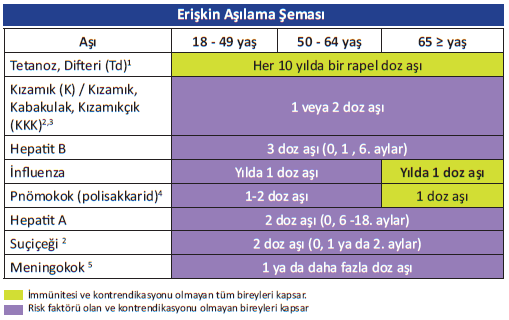 ABCDE risk derecelendirmesi
Asymmetrical skin lesion.(asimetrik lezyon) 
Border of the lesion is irregular.(düzensiz sınır) 
Color: melanomas usually have multiple colors.(renkli) 
Diameter: moles greater than 6 mm are more likely to be melanomas than smaller moles.(çap) 
Evolution: The evolution (change) of a mole or lesion may be a hint that the lesion is becoming malignant(lezyonda değişiklik)
Gonore (cinsel olarak riskli davranış gösteren erkek)
Cinsel olarak aktif erkeklerde cinsel yolla bulaşan hastalıklarla ilgili danışmanlık verilmesi önerilebilir. 

Derecelendirme: 4 puan 
(USPSTF ‘B' level recommendation, 2008)
Gonore kültür alma (kadın, erkek)
Seks işçilerinde gonore taramasının yapılması kuvvetle önerilir.

Derecelendirme: 5 puan 
(USPSTF ‘B‘(WOMEN), ‘I’(MEN) level recommendation, 2005)
HIV (kadın/erkek)
Cinsel aktif ve yüksek riskli cinsel davranışı olan bireylerde HIV taramasının yararı hakkındaki deliller yetersiz bulunmuştur.
Ancak seks işçilerinde HIV taraması yapılması kuvvetle önerilir. 

Derecelendirme: 3 puan (seks işçilerinde 5 puan) 
(USPSTF 'A' level recommendation, 2013)
Sifiliz (kadin/erkek)
Seks işçilerinde sifiliz taramasının yapılması kuvvetle önerilir. 

Derecelendirme: 5 puan 
(USPSTF 'A' level recommendation, 2004)
Öneriler sadece koruyucu hizmetleri (tarama, danışmanlık, kemoprofilaksi) kapsar;

Herhangi bir özel duruma ait belirti ve bulguları olan hastalara uygun olmayabilirler.
Tanısal yaklaşımın farkı
Öneriler hasta bakımında karar verecek hekime sadece yardım eder. Hekimin klinik kararının yerine geçmez.

Süren bilimsel araştırma sonuçları uyarınca kanıtlar ve öneriler değişebilir.
Önerileri kullanırken
Tarama Testi
•Duyarlılık (Sensitivite) : Hastalık varken testin pozitif çıkma olasılığı 
•Özgüllük (Spesifite) : Hastalık yokken testin negatif çıkma olasılığı 
•Pozitif prediktif değer :Test pozitif iken hastalığın bulunma olasılığı. 
•Negatif prediktif değer:Test negatif iken hastalığın bulunmama olasılığı